LA DESHYDRATATION  AIGUE
Dr BOUMAZA 
Module de  Pédiatrie 2016-17
DEFINITION
La déshydratation aiguë 
      est un ensemble de troubles résultant de la déperdition par l’organisme d’une quantité importante d’eau associée fréquemment à une perte de sels minéraux à l’origine d’une perte aigue de poids et de troubles hydroélectriques graves
INTERET
Urgence pédiatrique fréquente
 Pronostic  vital mis en jeu (choc hypovolémique )
Diagnostic clinique 
Causes multiples dominées par GEA
Prévention possible (SRO)
RAPPEL PHYSIOLOGIQUE(1)
REPARTITION DE L’EAU DANS L’ORGANISME
L’eau est le principal constituant de l’organisme
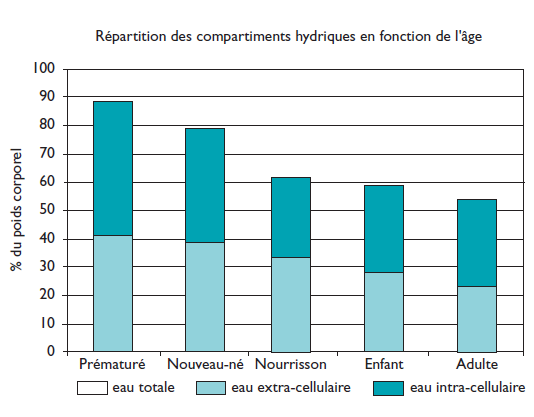 55  % chez l’adulte
80 % chez le nouveau né
RAPPEL PHYSIOLOGIQUE(2)
REPARTITION DE L’EAU DANS L’ORGANISME
Eau totale
Eau extracellulaire
Eau Intracellulaire
Eau Interstitielle
Eau plasmatique
Membrane capillaire
Membrane cellulaire
RAPPEL PHYSIOLOGIQUE(3)
LES ENTREES ET LES SORTIES
H
H2O exogène
Aliments
Boissons 

H2O endogène
Métabolisme cellulaire
Pertes insensibles
Respiration
transpiration
Pertes digestives

Pertes rénales
ENTREES
SORTIES
RAPPEL PHYSIOLOGIQUE(4)
LES MOUVEMENTS D’EAU ENTRE LES SECTEURS
Secteur intracellulaire
Secteur interstitielle
Secteur  plasmatique
Membrane cellulaire
Membrane capillaire
Pression osmotique
Pression oncotique
RAPPEL PHYSIOLOGIQUE(5)
PARTICULARITES PHYSIOLOGIQUES DU NOURRISSON
Une proportion corporelle d’eau beaucoup plus élevée que chez l’adulte
La répartition se fait à l’avantage du secteur extracellulaire : 40 % à la naissance, 25 % à 1 an, 20 % à partir de 2 ans
Une immaturité du rein les premières semaine de vie 
                   Le faible pouvoir de concentration des urines (perte d’eau) 
                    Le faible pouvoir de rétention du sodium (perte de sodium) 
                    Le faible pouvoir d’excrétion des ions H+ (favorise l’acidose)
Un taux de renouvellement de la composante liquidienne de l’organisme beaucoup plus rapide
la dépendance de l’entourage pour les apports hydriques
Risque de déshydratation est d’autant plus élevé que l’enfant est plus petit
PHYSIOPATHOLOGIE(1)
La déshydratation résulte : 
 Une perte excessive de liquide
 Un apport insuffisant  
 les deux à la fois
PHYSIOPATHOLOGIE(2)
Trois situations peuvent se  voire :
 Pertes des sels et d’eau sont proportionnelle  Déshydratation isotonique isonatrémique 
 Perte de sels supérieur à la perte d’eau Déshydratation hypotonique hyponatrémique
Perte de sels inferieur à la perte d’eau Déshydratation hypertonique hypernatrémique
PHYSIOPATHOLOGIE(3)
DESHYDRATATION ISONATREMIQUE
Pertes équivalentes Na+ et Eau aux dépens du LEC , sans mouvement d’eau entre LIC et LEC aboutissant :
Déshydratation extracellulaire isotonique
 Natrémie normale 130 150 mEq/l
PHYSIOPATHOLOGIE(4)
DESHYDRATATION HYPONATREMIQUE
Pertes  Na+  > pertes Eau aux dépens du LEC , plasma hypotonique avec  mouvement d’eau du LEC vers LIC aboutissant :
Hyperhydratation intracellulaire 
Déshydratation extracellulaire
 Hyponatrémie  < 130 mEq/l
PHYSIOPATHOLOGIE(5)
DESHYDRATATION HYPERNATREMIQUE
Pertes  Na+  <  pertes Eau aux dépens du LEC , plasma hypertonique avec  mouvement d’eau du LIC vers LEC aboutissant :
Déshydratation intracellulaire 
Hypernatrémie  > 150 mEq/l
PHYSIOPATHOLOGIE(6)
CONSEQUENCES DE LA DESHYDRATATION
Etat circulatoire : état de choc hypovolémique 
Fonction rénale : IRF
 Equilibre acido-basique : acidose métabolique (diarrhée)
DIAGNOSTIC POSITIF(1)
INTERROGATOIRE
Age
Modalités diététiques 
Ancienneté des troubles 
 Mode de début (aigu, progressif)
 Eventuelle réhydratation orale
DIAGNOSTIC POSITIF(2)
SIGNES CLINIQUES
PERTE DE POIDS
Signes DH2O Extracellulaires
Signes DH2O Intracellulaires
Yeux cernés et creux
 Dépression de la FA   
 Pli cutané
 Absence de larmes 
  Signes de choc hypovolémique (troubles hemodynamiques )
Soif
 hypotonie des globes oculaires 
  Sécheresse des muqueuses 
  Fièvre inexpliquée
 Somnolence, troubles de la conscience
DIAGNOSTIC POSITIF(3)
SIGNES CLINIQUES
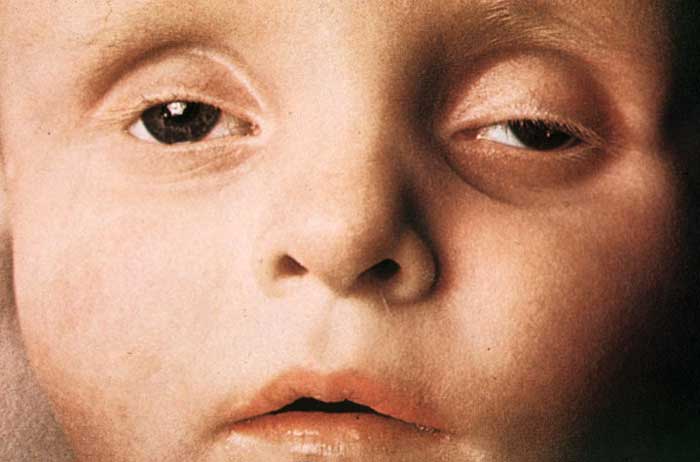 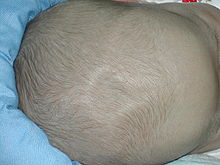 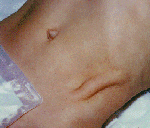 DIAGNOSTIC POSITIF(4)
SIGNES CLINIQUES
Signes de choc
Signes neurologiques
Signes d’acidose
Extrémités froides
 Marbrures 
 Tachycardie , pouls rapide et filant  
 TRC allongé 
  Hypo TA 
  Oligurie anurie
Dyspnée sine materia
 Marbrures
 Myosis serré
Irritabilité
 Agitation
 Convulsion 
 Troubles de la 
conscience
DIAGNOSTIC POSITIF(5)
EVALUATION DE L’IMPORTANCE DE LA DESHYDRATATION
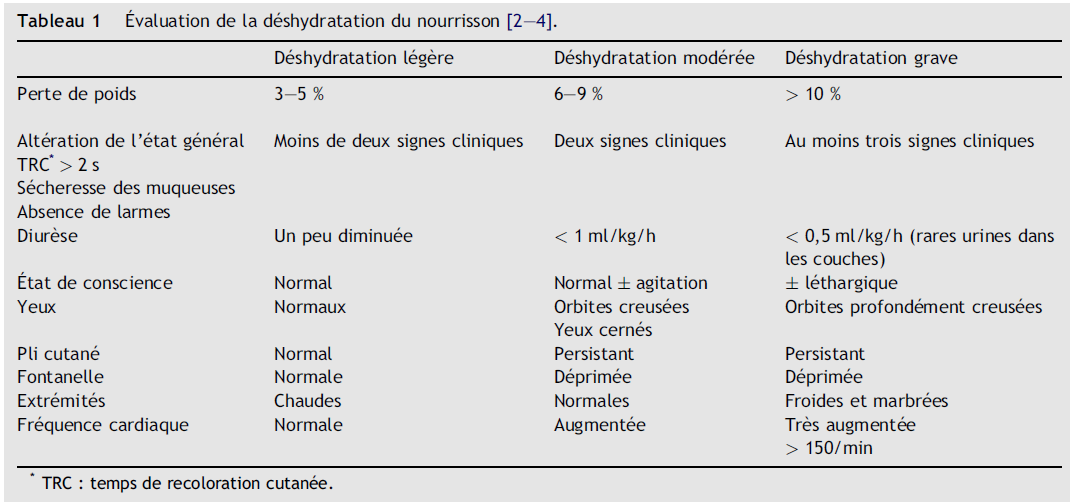 DIAGNOSTIC POSITIF(6)
SIGNES BIOLOGIQUES
Hémoconcentration
Ionogramme sg
Fonction rénale
Equilibre acido-basique
Autres
Hématocrite  ↑
 Protides totaux ↑
Natrémie
   -  Normale
   - Diminuée
   - Augmentée 
 kaliémie 
   - élevée
   - diminuée
IRA fonctionnelle 
 urée ↑> creat ↑

  BU 1ere miction
    PH urinaire
    densité urinaire
     ionog urinaire
Acidose méta
 HCO3− ↓  PH  ↓
NFS
 VS CRP
 Hémoculture
  PL
  ECBU
 Coproculture
LES ETIOLOGIES
DESHYDRATATION
PERTES DIGESTIVES
PERTES  CUTANEES ET PULMONAIRES
PERTES RENALES
DIMINUTION DES APPORTS
Diarrhées
 Vomissements
 Aspiration digestive
  Iléostomie 
 Fistules digestives
  3e secteur
Coup de chaleur
 Fièvres
Hyperventilation
 Mucoviscidose
 Brûlures
Sd de levée d’obstacle
 IRC 
 Diabète sucré
 Hypercalcémie 
 Tubulopathies
 Diabète insipide
 Sd de perte de sels (HCS)
 Diurétiques
Troubles de conscience
 Adipsie
 Jeûne prolongé
  Sévices
PRISE EN CHARGE(1)
Première étape
Apprécier le degré de gravité de la déshydratation
Deuxième étape
Décider du type de la prise en charge
Troisième  étape
Traiter la cause de la déshydratation
Quatrième   étape
Rechercher les éventuelles complications
PRISE EN CHARGE(2)
Deuxième étape
Déshydratation de 10 % ou plus
Déshydratation moins de 10 %,  sans signes de gravité
PEC ambulatoire 
Réhydratation par voie orale par les SRO
PEC  hospitalière 
MEC 
Réhydratation par voie IV
PRISE EN CHARGE(3)
PRISE EN CHARGE(4)
DESHYDRATATION ISONATREMIQUE
PHASE III H24 et plus
PHASE I  H0  -   H2
Réparation ½  pertes  ant
PHASE  II  H2  -  H24
0- 30min : 20cc /kg SSI      
 (si acidose SBI)
30min - H2 : 30cc/kg SSI
H2-H6 :
       réparation 2eme ½ pertes ant  
            50 cc/kg SRH

H6- H24 : 
besoin d’entretient + pertes en cours 

 100cc/kg SRH  
+  (25,50,75 cc/kg )  SRO
Poursuite réalimentation progressive et réhydratation orale (SRO)
H2
HMD, diurèse, conscience, bilan , BU 
Pas diurèse :  10cc/kg  SSI en 01 H  renouveler une 2éme fois, si pas diurèse 1mg /Kg lasilix en IVD 
À H6 si pas diurèse éliminer un globe vésical
H24
Poids, hydratation, pertes en cours, natrémie , Fx rénale
H6
Poids, H2O, HMD, conscience,  pertes en cours, natrémie , Fxrénale
PRISE EN CHARGE(5)
DESHYDRATATION HYPONATREMIQUE
PHASE III H24 et plus
PHASE I  H0  -   H2
Réparation ½  pertes  ant
PHASE  II  H2  -  H24
H2-H6 :
 réparation 2eme   ½  pertes ant
+ charge sodique   
            50 cc/kg SRH
(135- Na+ mde)x0.3xpds

H6- H24 :
besoin entretient + pertes en cours 
 100cc/kg SRH  
+ (25,50,75 cc/kg )  SRO
0- 30min : 20cc /kg SSI      
     (si acidose SBI)

30min - H2 : 30cc/kg SSI
Poursuite réalimentation progressive et réhydratation orale (SRO)
H2
H24
HMD, diurèse, conscience, bilan , BU 
Pas diurèse : 10- 20cc/kg  SSI
Poids, hydratation, pertes en cours, natrémie , Fx rénale
H6
Poids, H2O, HMD, conscience,  pertes en cours, natrémie , Fxrénale
PRISE EN CHARGE(6)
DESHYDRATATION HYPERNATREMIQUE
PHASE III H48 et plus
PHASE I  H0  -   H2
Réparation ½  pertes  ant
PHASE  II  H2  -  H48
H2-H24:
 réparation  ½  pertes ant
+ besoins d’entretient    
30 ou 20 cc/kg  (¼ SSI,  ¾ SGI)
+ 100 cc/Kg  (¼ SSI,  ¾ SGI) +KCl 20mEq/l
H24- H48 :
2éme  ½  perte ant
 + besoin entretient  
 50cc/kg  + 100 cc /Kg
 (¼ SSI,  ¾ SGI)
20-30cc/kg  (1/2 SSI, 1/2SGI)
Ou  1g/kg ALB 
  (Si état de choc)
Poursuite réalimentation progressive et réhydratation orale (SRO)
H2
H48
HMD, diurèse, conscience, bilan sanguin  , BU
Poids, hydratation, pertes en cours, natrémie , Fx rénale
H6/ H24
Poids, H2O, HMD, conscience,  pertes en cours, natrémie , Fxrénale
LES COMPLICATIONS
Les complications rénales
Les complications neurologique
gros rein 
 une oligo-anurie 
une hématurie, protéinurie, glycosurie.
Convulsions
Hyperthermie.
OEdème cérébral.
Thromboses intracrâniennes.
Hématome sous-dural.
Troubles métaboliques
Nécrose corticale. 
 Tubulopathies. 
 Thrombose de la veine rénale
PREVENTION
Prise en charge précoce de la diarrhée aigue par utilisation large des SRO.
Education sanitaire des nouvelles mamans
CONCLUSION
La déshydratation en pédiatrie est  encore fréquente et potentiellement grave
La réhydratation orale est souvent suffisante dans les déshydratations par diarrhée aiguë. Elle constitue un traitement curatif et préventif indispensable afin de prévenir toute déshydratation sévère et ses complications